Инвестиционный паспорт объекта________________________________________________________________________________________________________________________________________
НАИМЕНОВАНИЕ ОБЪЕКТА: Здание насосной станции Лит. А с пристройкой а, подземной частью лит. 1
АДРЕС: г. Бендеры , берег р. Днестр
Характеристика инвестиционной площадки
Фотогалерея
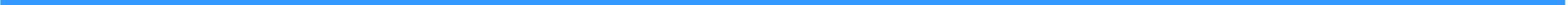 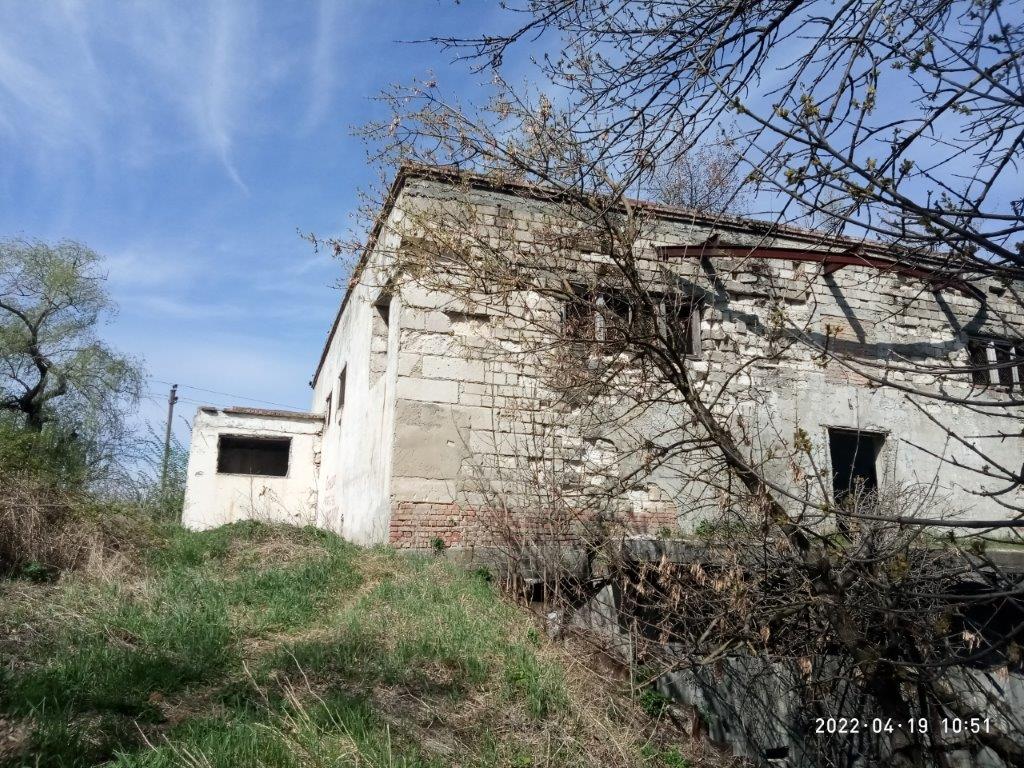 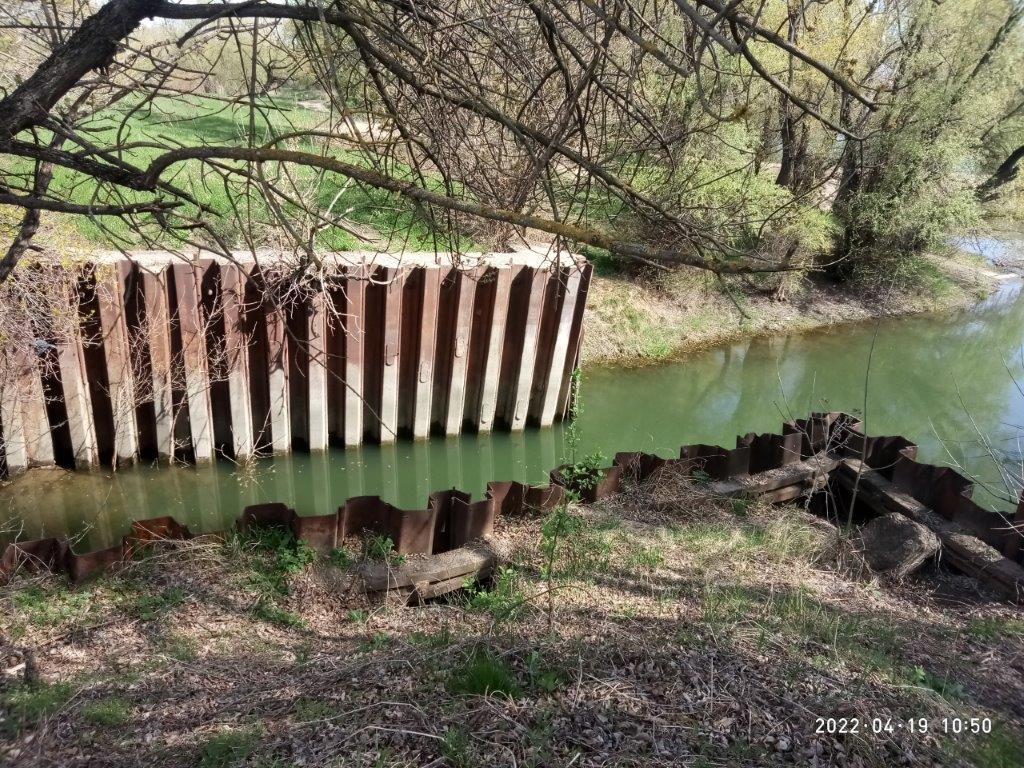 Фотогалерея
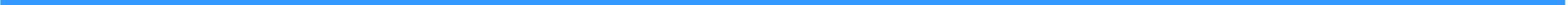 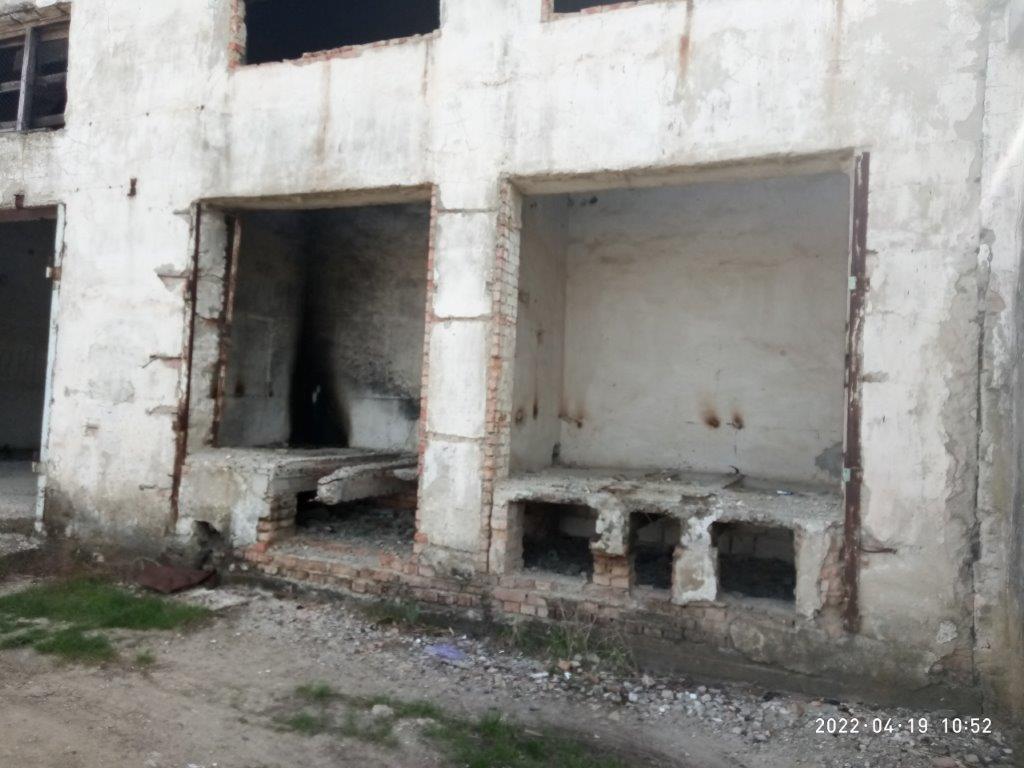 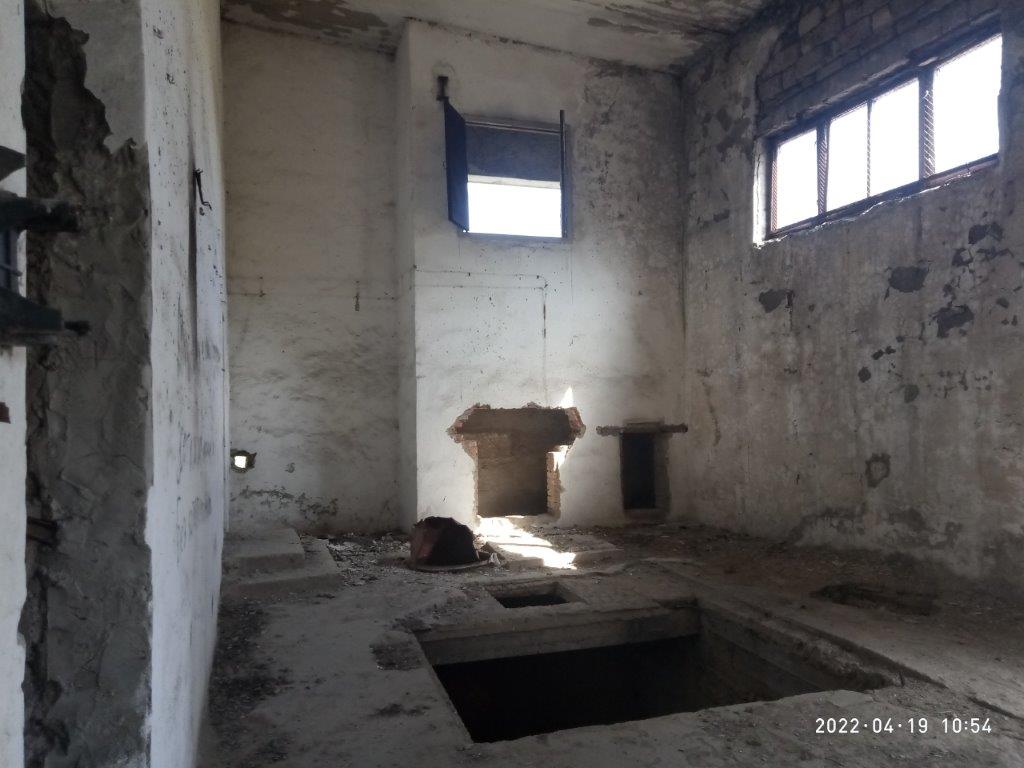 Фотогалерея
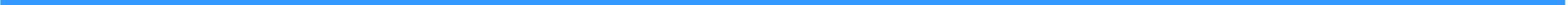 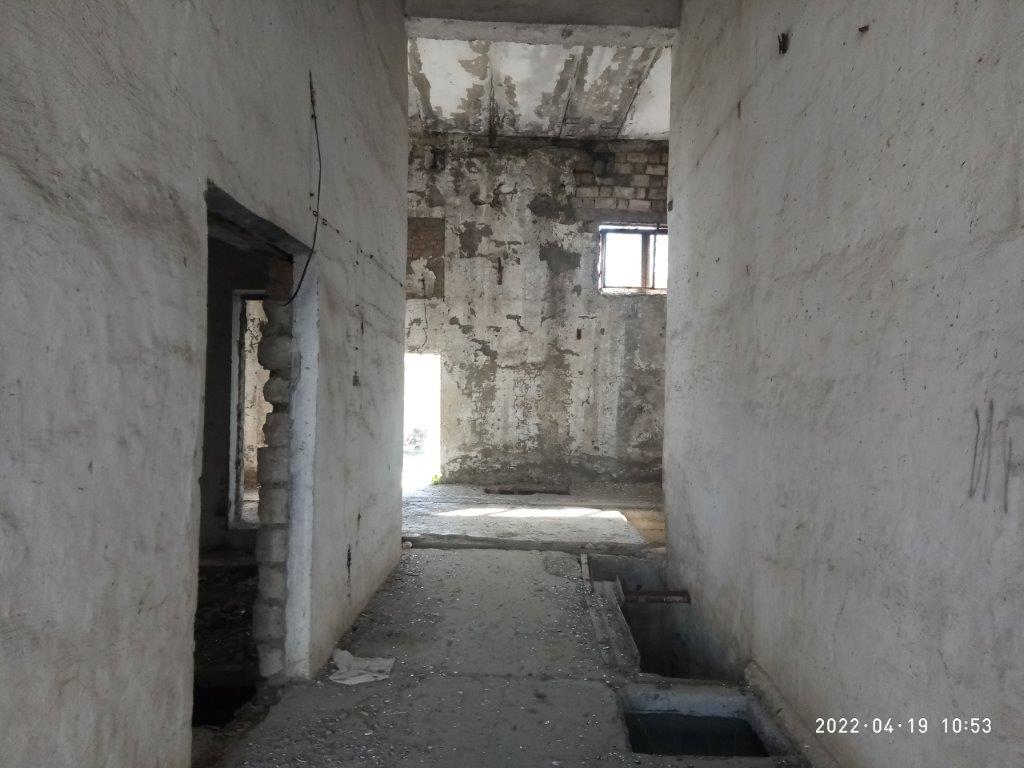 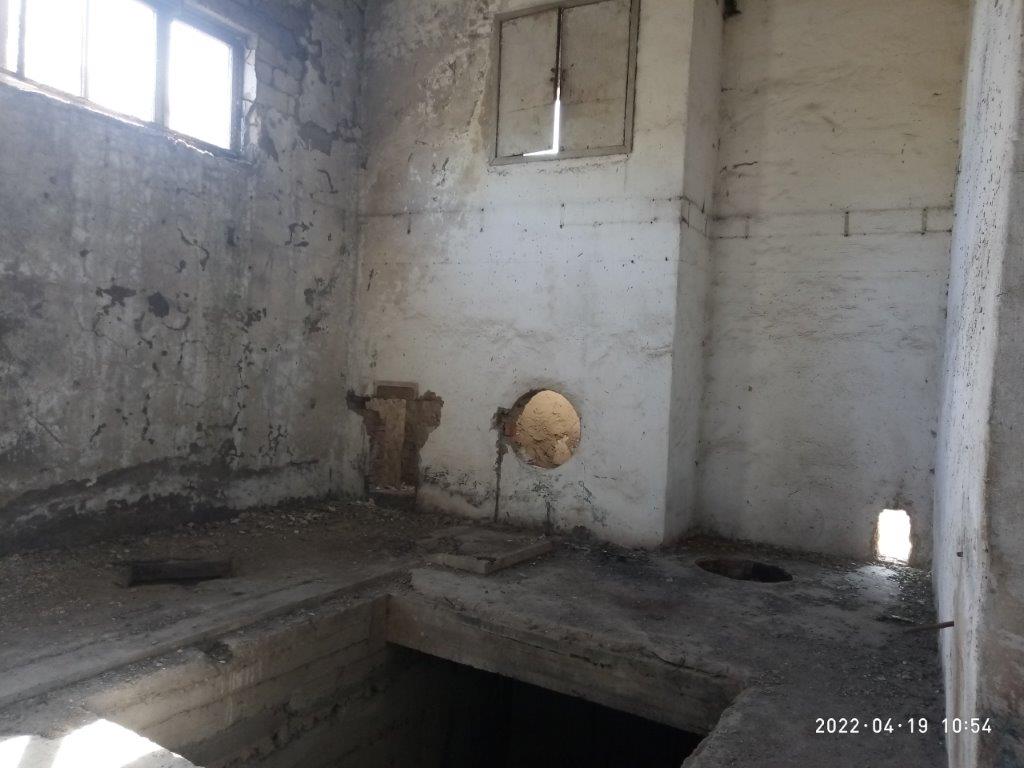